НАШ ДРУГ СВЕТОФОР
Движение дорожное - должно быть осторожное!
Друзья, скоро каникулы. Значит, самое время поговорить о правилах дорожного движения. А чтобы вы их лучше запомнили, автор Марина Дружинина записала их в стихах.
Детям следует переходить дорогу только в сопровождении взрослых.
Дорогу так перехожу:Сперва налево погляжуИ, если гнет машины,Иду до середины.Потом смотрю внимательноНаправо обязательноИ, если нет движения,Шагаю без сомнения.
- Люблю подземный переход! –Сказал корове бегемот. –Ведь под землёю нет машин,И волноваться нет причин.Хоть иди себе вразвалку,Хоть скачи через скакалку!
Светофор глядит в три глаза:
- Выполняйте все приказы:
Если красный свет горит,
Значит, стойте! Путь закрыт!
Жёлтый – будьте осторожны,
А зелёный – ехать можно!
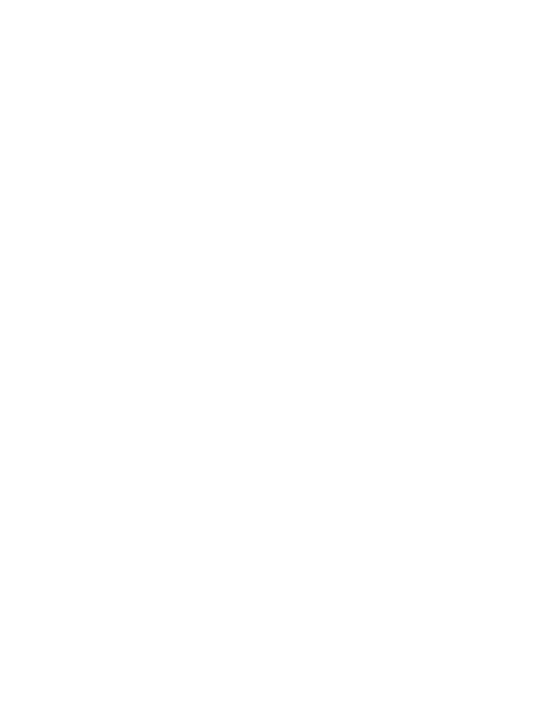 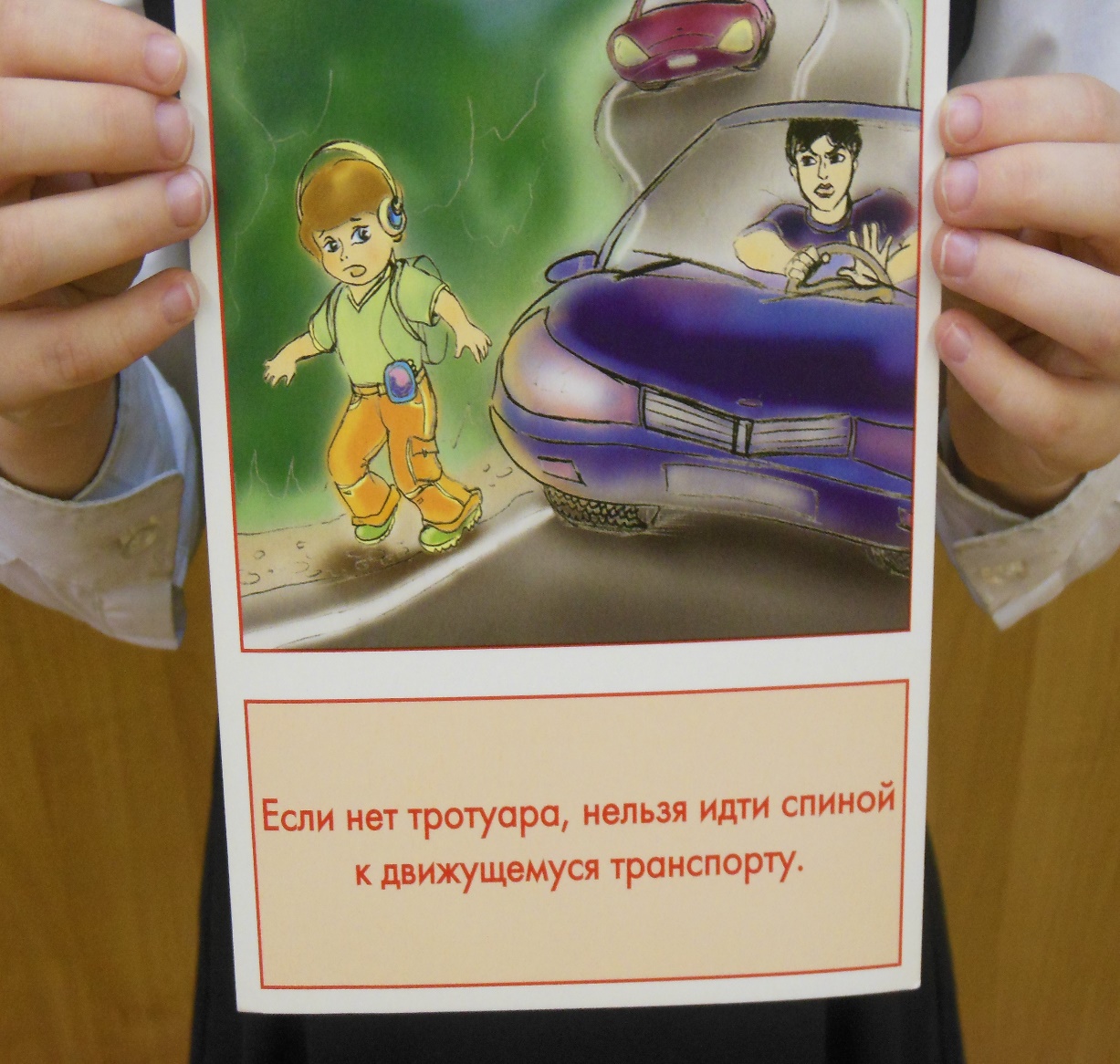 На шоссе идём по краю –Это правильно, я знаю.А машины – нам навстречу.Тоже правильно, замечу.Мы по правилам с тобойПринесём грибы домой!
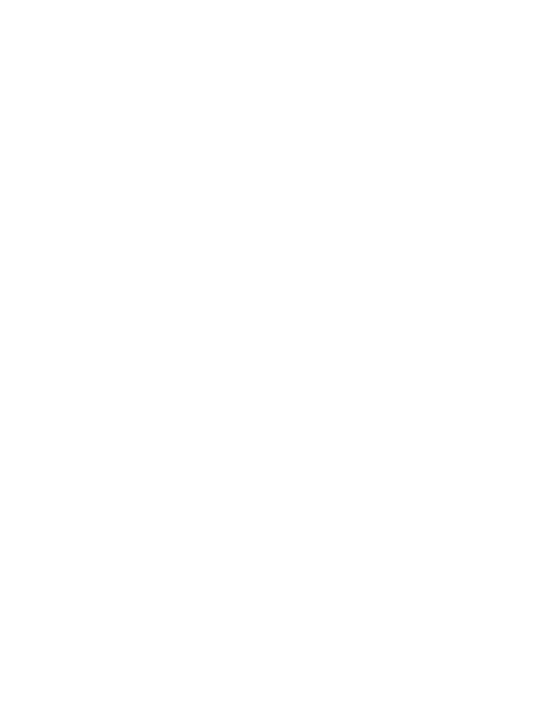 Дорогие ребята! Выходя из подъезда своего дома, вы из просто мальчиков и девочек превращаетесь в полноценных участников дорожного движения - Пешеходов!Эта игра поможет вам стать грамотными пешеходами.
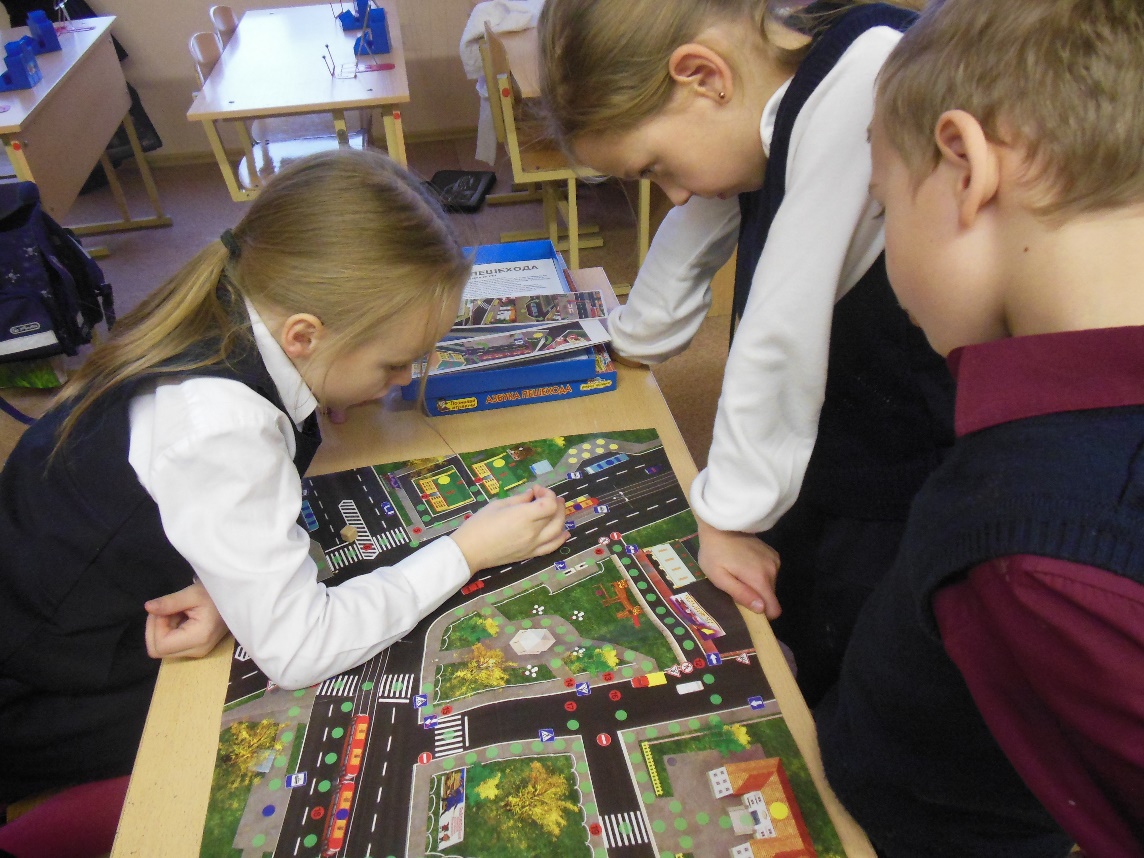